Orleankkafunctional API for Orleans
Yevhen Bobrov
@
YouScan.io
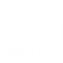 yevhen
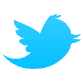 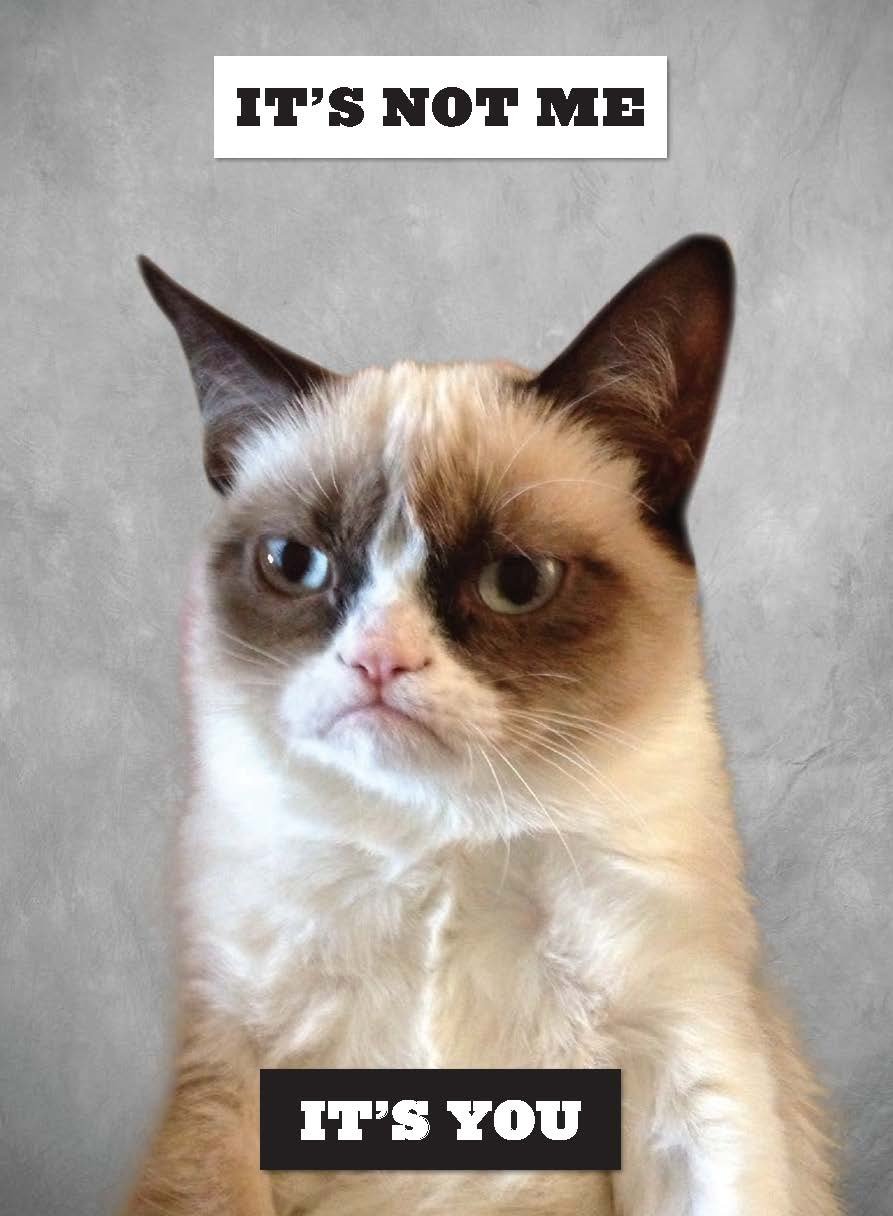 “uniform” WAT!?!
Non-uniform interface
is the issue
Message Passing
Uniform API with Message Passing
public interface IInventoryItemGrain : IGrain
{
    Task Receive(object msg);
}
public class InventoryItemGrain : Grain, IInventoryItemGrain
{ 
    …

    public Task Receive(object msg)
    {
        this.Handle((dynamic)msg);
        …
    }

    public void Handle(CheckOut msg)
    {
        …
    }

    public void Handle(Deactivate msg)
    {
        …
    }
}
uniform interface
select & invoke
(dispatcher)
[Serializable]
public class CheckOut
{
    public int Qty;
}

[Serializable]
public class Deactivate
{}
messages
Show me the code!